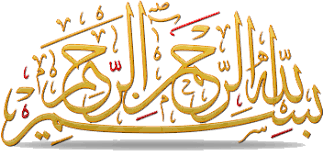 مالــــــــــــية المؤسسة
1
جامعة أم البواقي-  - كلية الاقتصاد و التسيير و التجارة – قسم المحاسبة والمالية - السنة الثانية
4/12/2025
الفصـــــــل السابعالدورات الأساسية في المؤسسة : دورة الاستثمار
مفهوم الاستثمار
 أنواع الاستثمار
أهمية دورة الاستثمار
أهمية الاهتلاك (من الناحية الاقتصادية، من الناحية المحاسبية، من الناحية المالية).
2
جامعة أم البواقي-  - كلية الاقتصاد و التسيير و التجارة – قسم المحاسبة والمالية - السنة الثانية
4/12/2025
الفصـــــــل السابعالدورات الأساسية في المؤسسة : دورة الاستثمار
1. مفهوم الاستثمار
 يعرف الاستثمار بالمفهوم البسيط للكلمة بالأموال المتاحة والتي يتم استخدامها بغرض تنميتها في مجالات للنشاط الاقتصادي تتحقق معه عوائد إضافية. ويمكن تعريفهُ أيضا على أنه إضافة طاقات إنتاجية جديدة إلى الأصول الإنتاجية الموجودة وذلك بإنشاء مشاريع اقتصادية جديدة أو التوسع في تلك القائمة، أو إحلال أو تجديد مشاريع انتهى عمرها الافتراضي، وكذلك شراء الأوراق المالية المصدرة لإنشاء مشاريع جديدة. وتتحدد طبيعة الاستثمار وفق طبيعة النشاط القائم  المزمع  القيام به. ونظرا لاختلاف أوجه الأنشطة في الاقتصاد، فإن تعريف الاستثمار يتبع طبيعة القطاع الاقتصادي، مثل الاستثمار في القطاع الصناعي،  القطاع الفلاحي أو الزراعي، أو المالي ، أو الخدماتي.
3
جامعة أم البواقي-  - كلية الاقتصاد و التسيير و التجارة – قسم المحاسبة والمالية - السنة الثانية
4/12/2025
الفصـــــــل السابعالدورات الأساسية في المؤسسة : دورة الاستثمار
2. أنواع الاستثمار
يمكن تصنيف المشاريع الاستثمارية إلى أنواع عديدة، ولكن ونظرا لتعددها يمكن حصرها في نوعين أساسيين: أما الأول فيدخل حيز المشاريع الكبرى التي تتولاها الدولة، وتحتاج فيها إلى أموال ضخمة يعجز الأفراد أو القطاع الخاص على تمويلها. أما النوع الثاني فيتمثل في المؤسسات الاقتصادية عموما العامة منها والخاصة. كما أن للأفراد دور أساسي ضمن هذا النوع الأخير. فالدولة، وبفضل الموارد المالية الضخمة التي تحصلها من مصادر شتى، مثل الموارد الطبيعية، والضرائب بمختلف أشكالها المباشرة وغير المباشرة. فالدولة تتكفل عادة بالمشاريع الاستثمارية الكبيرة مثل مشاريع البنية التحتية، من طرق ومشاريع ، وسدود، كما أنها تعتني بما يسمى بالاستثمار الاجتماعي الذي له علاقة ببناء المستشفيات، والمدارس والجامعات.
4
جامعة أم البواقي-  - كلية الاقتصاد و التسيير و التجارة – قسم المحاسبة والمالية - السنة الثانية
4/12/2025
الفصـــــــل السابعالدورات الأساسية في المؤسسة : دورة الاستثمار
2. أنواع الاستثمار (تابع)
من جهة أخرى، فإن الاستثمار على مستوى المؤسسة الاقتصادية له أبعاده الاقتصادية نحو تحقيق أهداف النمو الاقتصادي وبالتالي التنمية المستدامة. فالقطاع الاقتصادي نوعان : قطاع استراتيجي تتولاه الدولة من خلال مؤسسات عمومية، مثل شركة سوناطراك في الجزائر، والشركة الوطنية للكهرباء والغاز. بينما القطاع الآخر ينشط من طرف المتعاملين الاقتصاديين الخواص، وحتى العموميين إذا كانت أهدافهم اقتصادية، ويهدفون من وراء أنشطتهم تحقيق الأرباح. فالنشاط الاستثماري على مستوى المؤسسة الاقتصادية يكون أكثر نموا إذا ما توفرت شروط محيط اقتصادي ومالي نشط. فضلا عن دور الدولة في دفع عجلة النمو من خلال ما ذكرنا أعلاه من بُنى تحتية قوية.
5
جامعة أم البواقي-  - كلية الاقتصاد و التسيير و التجارة – قسم المحاسبة والمالية - السنة الثانية
4/12/2025
الفصـــــــل السابعالدورات الأساسية في المؤسسة : دورة الاستثمار
2. أنواع الاستثمار (تابع)
وفي الأخير، وليس آخرا، يمكن القول أن أنواع الاستثمار من حيث المفهوم متعددة جدا، وأن لكل نوع دلالته. فالاستثمار الخاص غير الاستثمار العام، وأن الاستثمار المالي غير الاستثمار الحقيقي، وان الاستثمار الوطني (المحلي) غير الاستثمار الأجنبي المباشر. وبالرغم من هذه الاختلافات في التسمية وفي نوع الاستثمار يبقى الهدف واحدا من حيث الغاية والمتمثلة في تحقيق أهداف التنمية التي يُسعى من خلالها إلى إشباع حاجات المواطنين من السلع والخدمات، وتوفير فرص العمل، والقضاء على البطالة، وتحقيق التراكم الرأسمالي، وبالتالي تحقيق الرفاه الاقتصادي للمجتمع.
6
جامعة أم البواقي-  - كلية الاقتصاد و التسيير و التجارة – قسم المحاسبة والمالية - السنة الثانية
4/12/2025
الفصـــــــل السابعالدورات الأساسية في المؤسسة : دورة الاستثمار
3. أهمية دورة الاستثمار
تكمن الأهمية الاستثمارية في ما توفره دورة الاستثمار من زيادات معتبرة في القدرات الإنتاجية، خدمة لأفراد المجتمع في توفير حاجياته من السلع والخدمات. وبالتالي، تبدأ العملية الاستثمارية من منطلق ما يرغبه المجتمع من متطلبات حياة الرفاه الاقتصادي والاجتماعي، والتي لا تكون إلا بتظافر جهود الجميع من مؤسسات وأفراد وحكومة. 
 وتبرز أهمية الاستثمار من أهمية زيادة الإنتاج والإنتاجية، مما يؤدي إلى زيادة الدخل الوطني، ومنه ارتفاع متوسط نصيب الفرد منه وبالتالي تحسين مستوى معيشة المواطنين. فزيادة طلب الأفراد من السلع والخدمات وتحسين نوعية المنتجات يستدعي بالضرورة اللجوء إلى العملية الاستثمارية بعد معرفة حاجيات ومتطلبات المجتمع الضرورية منها وتلك الخاصة بالكماليات. فالاستثمار يبدأ بتحديد الحاجات وينتهي بتلبيتها .لكن البداية في الاستثمار وتحقيق الغاية يواجه بجملة من التحديات والمخاطر تتطلب مجموعة متنوعة من الأفكار والإجراءات تساعد على خلق الانسجام بين قدرات الإنسان المادية والمعنوية وبين تحديات الطبيعة والأهداف المرجو تحقيقها.
7
جامعة أم البواقي-  - كلية الاقتصاد و التسيير و التجارة – قسم المحاسبة والمالية - السنة الثانية
4/12/2025
الفصـــــــل السابعالدورات الأساسية في المؤسسة : دورة الاستثمار
4. أهمية الاهتلاك (من الناحية الاقتصادية، من الناحية المحاسبية، من الناحية المالية).
 يرتبط مفهوم الاهتلاك بالعملية الاستثمارية ارتباطا عضويا، بحيث يُبنى قرار الاستثمار على أساس طبيعة الأصل المستخدم. فالأصول المستثمر فيها، منها ما هو مادي، ومنها ما هو معنوي، ومنها ما هو مالي. 
1.4 الاهتلاك من منظور محاسبي
ينظر إلى الاهتلاك محاسبيا على أنه مصروف يتم اقتطاعه كنتيجة لاستخدام الأصل. وتظهر قيمة الاهتلاك في جدول حساب النتائج. ويتم حساب قيمة الاهتلاك وفق طبيعة الأصل المستخدم والطريقة المحددة قانونا. وهناك ثلاثة طرق أساسية في حساب الاهتلاك يقرها القانون وهي : طريقة الاهتلاك المنتظم (القسط الثابت)، وطريقة الاهتلاك المتناقص، والمتزايد. كما توجد أيضا طريقة أخرى تسمى بطريقة الاهتلاك الفعلي. ولكل طريقة دلالة من حيث التطبيق ترتبط بنوعية ومستوى التكنولوجيا للأصل.
8
جامعة أم البواقي-  - كلية الاقتصاد و التسيير و التجارة – قسم المحاسبة والمالية - السنة الثانية
4/12/2025
الفصـــــــل السابعالدورات الأساسية في المؤسسة : دورة الاستثمار
4. أهمية الاهتلاك (من الناحية الاقتصادية، من الناحية المحاسبية، من الناحية المالية).
1.4 الاهتلاك من منظور محاسبي .........(تابع)
فعلاقة الاهتلاك المحاسبي بالاستثمار تتحدد من منطلق العمر الافتراضي المحدد للأصل الاستثماري، الغرض من ذلك العمل على تجديد الأصل المستهلك عند نهاية العمر المحدد له بأصل آخر. من الناحية الواقعية يخضع الأصل الاستثماري لعوامل اقتصادية تؤثر على حقيقة العمر الافتراضي للأصل بحيث قد يخضع إلى التقادم الفني بفعل وتيرة التطور التكنولوجي التي تجعله غير قادر على تلبية حاجة السوق و التماشي مع تغيرات أذواق المستهلكين. على العكس من هذا، قد يهتلك الأصل المستثمر محاسبيا وفق العمر الافتراضي ، ومع ذلك يبقى على قيد الحياة ليستخدم لفترة زمنية أطول. ولذلك ينظر إلى الأصل أحيانا من منظور الاهتلاك الفعلي وليس الافتراضي أو المحاسبي.
9
جامعة أم البواقي-  - كلية الاقتصاد و التسيير و التجارة – قسم المحاسبة والمالية - السنة الثانية
4/13/2025
الفصـــــــل السابعالدورات الأساسية في المؤسسة : دورة الاستثمار
4. أهمية الاهتلاك (من الناحية الاقتصادية، من الناحية المحاسبية، من الناحية المالية).
2.4 الاهتلاك من منظور مالي
إن النظرة المالية للاهتلاك تختلف عن النظرة المحاسبية من جانب أن الاهتلاك أداة من أدوات التمويل الداخلي للمشروع أو المنشأة. فالاقتطاعات التي تحدث على مستوى محاسبي وتعتبر مصروف من جهة، فهي من جهة أخرى وسيلة للتراكم المساعد على تمويل المشروع من خلال القدرة على تجديد أصوله عند نهاية فترة الأصل. وتستخدم تقنيا وسائل للتعبير عن الدور التمويلي للاهتلاك من خلال ما يعرف بمعادلة التمويل الذاتي أو قدرة التمويل الذاتي، والمتضمنة بالأساس كل من الاهتلاكات والأرباح والمخصصات. وبغض النظر عن الطريقة التي يحسب بها الاهتلاك ، فإن المدلول المالي يبقى واحدا وهو عبارة عن أداة تمويل داخلية للمشروع يؤخذ بالحسبان عند التفكير في مصادر التميل المختلفة.
10
جامعة أم البواقي-  - كلية الاقتصاد و التسيير و التجارة – قسم المحاسبة والمالية - السنة الثانية
4/12/2025
الفصـــــــل السابعالدورات الأساسية في المؤسسة : دورة الاستثمار
4. أهمية الاهتلاك (من الناحية الاقتصادية، من الناحية المحاسبية، من الناحية المالية).
3.4 الاهتلاك من منظور اقتصادي
تختلف النظرة الاقتصادية للاهتلاك عن النظرة المحاسبية والنظرة المالية من جانب أن الاهتلاك مرتبط بعوامل اقتصادية محضة تحدد قيمة الأصل في السوق من كونه مازال مطلوبا للاستخدام أو تم التوقف عن ذلك نهائيا. إن التطور الفني أو التكنولوجي للأصل له دوره في تحديد قيمة الأصل مع مرور الوقت. فهناك من الأصول الاستثمارية حياة الأصل فيها قصيرة بفعل العوامل الفنية من التطوير والتحسين، ما يجعل الأصل يتقادم فنيا وتتراجع قيمته في السوق ، وقد يصبح غير قادر على تلبية حاجة السوق وأذواق المستهلكين، وكنتيجة لذلك تنخفض قيمته في السوق عن القيمة المحاسبية الافتراضية له ما يجعل المنشأة تتعرض لخسائر حقيقية في حالة بيعه بغرض تعويضه. وكخلاصة ، يمكن القول أن الظروف الاقتصادية المحيطة بالمنشأة والعوامل المحددة للسوق تكون بمثابة المرجعية الفعلية لمعرفة الاهتلاك الواجب تطبيقه والطريقة الأجدر بالاتباع.
11
جامعة أم البواقي-  - كلية الاقتصاد و التسيير و التجارة – قسم المحاسبة والمالية - السنة الثانية
4/13/2025
الفصـــــــل السادسمصادرالتمويل
انتهـــــــــــــــــــــــــــــــى
4/12/2025
جامعة أم البواقي-  - كلية الاقتصاد و التسيير و التجارة – قسم المحاسبة والمالية - السنة الثانية
12